Bütünleştirici Eğitim İçin Özel Eğitim Hizmetlerinin Kalitesinin Arttırılması (IQSES) 
Hibe Programı
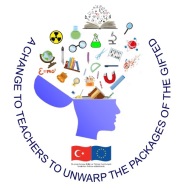 “A CHANCE TO TEACHERS TO UNWRAP THE PACKAGES OF THE GIFTED” Projesi Öğretmen Eğitimi
Mart 2022 
Ankara
SORGULAMAYA DAYALI ÖĞRENME‘Evrende En Büyük Ziyan Sorgulama Yeteneğini Yitirmiş Bir Beyindir’                                                                                                    Einstein
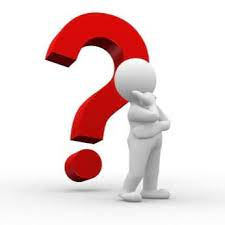 EĞİTİMDE HEDEF
-Günümüzde eğitimin temel amaçlarından biri de 21. yüzyılın istekleri doğrultusunda bireyler yetiştirmektir. Eğitim bu istek üzerine ilerlemeli ve bireyleri, içinde bulunduğumuz çağa ayak uydurabilecek şekilde yetiştirmelidir. Günümüzde her birey kendi eğitimi için doğru bilgiyi bulmalı ve iyi değerlendirmelidir.
-Milli eğitimde araştıran, sorgulayan, günlük yaşamla bağlantı kurabilen, yaşamın her alanında karşılaştığı problemleri çözmede bilimsel yöntemleri kullanabilen, dünyaya bir bilim insanının bakış açısıyla bakabilen bireylerin yetiştirilmesi amaçlanmıştır.
-Sorgulama temelli öğrenme yöntemi; öğretimin merkezine öğrenciyi aldığından dolayı bireyin sadece akademik başarısına değil motivasyon, tutum ve beceri gibi çeşitli değişkenlerine de olumlu yönde etki edebilmektedir (Tüysüz, Şardağ ve Durukan, 2017).
NEDEN SORGULAYICI ÖĞRENME!
Merak esaslı bir insan özelliğidir ve bu doğal dürtüyü öğrenme isteği ile birleştirdiğimizde sorgulama başlar. 
Kuvvetli bir bilme ve ortaya çıkarma isteği doğurur. Birisi bu sorulara nasıl cevap bulur?, doğrudan araştırarak mı? Yoksa onları bilenlerden cevaplarını elde ederek mi?.
Öğrenciler sorgulama sürecinde, yaşamda olup bitenleri bilimsel yollardan inceleme fırsatı bulurlar.
Sorgulama çocukların toplumsal ve zihinsel gelişimlerine katkı sağlar. 
Çocuklar bilimsel bilgiyi, bilimsel sorgulamayı ve bilim yapmanın doğasını öğrenirler.
Bu sayede öğrencilerin üst düzey düşünme becerilerinin gelişimine katkı sağlar; (Eleştirel düşünme -Yansıtıcı düşünme -Problem Çözme-Yaratıcı Düşünme)
SORGULAMA NEDİR?
Sorgulama öğrencileri bilimsel düşünce ve süreçlere dahil eden bir tekniktir.
Öğrencilere bilim insanlarının ne yaptığını, soruların nasıl bilimsel-mantıksal anlamda cevaplanabileceğini anlamalarına yardım eder.
Sorgulama bireyleri soru sormaya, keşifler yapmaya ve yeni anlamlar bulabilmek için, keşifleri dikkatlice test etmeye teşvik eder.
Sorgulama süreci bir gözlemi anlamak veya bir problemi çözmek için kişinin kendi merakı ilgisi ve isteği üzerine ortaya çıkar.
Araştırma ise sorgulama yoluyla bilgi ve gerçeği aramamıza imkan verir.
SORGULAMA YÖNTEMLERİ
-Sorgulamanın sınıflarda farklı uygulanma yöntemleri vardır. uygulanan yöntemleri öğrencinin derste soru sormak ve soruları cevaplamak için ne kadar özgür bırakıldığına göre sınıflandırılabilir.         
 -’Deneylerin onaylanması”, en düşük seviyedeki sorgulama uygulamasıdır. Tıpkı yemek kitaplarında olduğu gibi öğrenciler bilimsel ilkeleri verilen süreçleri takip ederek onaylamaktadır.  
-“Yapılandırılmış sorgulama” ise diğer bir aşamadır. Öğretmen, öğrencilerin cevaplarını bilmedikleri sorular sorarak, onlara sorgulamayı tamamlamaları için süreçte neler yapılması gerektiğini verir ve öğrenci sonunda cevabı kendi bulur. 
-“Yönlendirilmiş sorgulama” ise öğretmenin problemi öğrenciye verdiği ancak problemin çözümü ve bunun için kullanılacak metodun öğrenciye ait olduğu bir süreçtir.
-“Açık sorgulama” ise en üst seviye sorgulamadır. Bu seviyedeki sorgulamada öğretmen, öğrencilerin sorularını ve araştırma desenlerini oluşturmalarına izin verir. Öğrenci tüm süreci kendi devam ettirir(Kaya,Yılmaz.2019).
Sorgulama Düzeyleri ve Öğrenciye Verdikleri Bilgiler


Sorgulama Düzeyleri                                                                    Problem        Süreç         Çözüm
1– Doğrulayıcı Sorgulama                                                               *                *            *              Sonuçları bilinen düzeye ulaştırma etkinliği ile öğrenci bir ilkeyi doğrular. 
2– Yapılandırılmış Sorgulama                                                           *                *                            
     Öğrencilerin öğretmen tarafından verilmiş olan soruyu ve süreci kullanması. 
3– Yönlendirmeli/Rehberli Sorgulama                                      *                                  
     Öğrencilerin öğretmen tarafından verilmiş olan soruyu ve kendi süreçlerini kullanmaları.
4– Açık Sorgulama
      Öğrencilerin araştırma için soru oluşturmaları ve süreç tasarlamaları.
YAPILANDIRMACILIK 
-Öğrenenin bilgiyi yapılandırması ve uygulamaya koyması, yaparak ve düşünerek öğrenme (Bezen,2019). Şeklinde tanımlanır.
-Yapılandırmacılık, Piaget’in bilişsel gelişime ve bilginin var oluşuna yönelik çalışmalarla ortaya çıkan bir öğrenme kuramıdır (Yaşar, 1998). 
-Yapılandırmacılığın özünde kişinin bilgisini yapılandırması, bilginin transfer edilmesi ve bilginin uygulamaya konulması yer almaktadır.
-Yapılandırmacılığın öğrenme ortamlarında bilgilerin sorgulanarak, tartışarak, düşünceleri savunarak, hipotez kurarak, düşünceleri paylaşarak ve derse aktif katılım sağlayarak gerçekleştirildiği ifade edilebilir. 
-Yapılandırmacı kuram bilginin öğreniminin öncelikle bireylerin zihinlerinde gerçekleşen iç süreçte gerçekleştiğini savunmaktadır (Fidan, 1986). Öğrenciler öğrenimleri sırasında yeni bilgileri ile var olan zihinsel yapılarını karşılaştırarak yeni bilgilerini bu yapı içerisinde yerleştirmektedirler(Ünal,2014).
SORGULAMAYA DAYALI ÖĞRENME
Eğer bir öğretim yöntemi, temel olarak bir araştırma sürecinden çok yalnızca bir ürün ortaya koyma ya da ortaya atılan bir problemi çözme ile ilgili olup öğrencinin araştırma becerilerini geliştirmiyor ise bu yöntemin sorgulamaya dayalı öğrenme ile ilgili olmadığı söylenebilir.
Sorgulamaya dayalı deneyimlerle beceriler içselleştirilir ve bu beceriler öğrencinin bilgi yapısının bir parçası haline getirilir.
Sorgulamanın öğrencilerin hatırlama becerilerini kullanmadan kritik düşünme becerilerini geliştirmesi için gerekli bir olgudur. Bu nedenle doğru bir öğrenmenin oluşması için öğrencilere sürekli tekrar ve ezber yaptırmak yerine, onların sorgulama süreçlerini yaşamalarına fırsat verilmeli ve böylece bilgi ve becerilerinin içselleştirilmesi sağlanmalıdır(Kaya,Yılmaz,2016).
Sorgulama sürecinde, olguların ve kavramların ezberlenmesi yerine hem bilimsel süreç becerilerinin hem de eleştirel düşünme becerilerinin etkin olarak kullanılmasıyla öğrenmenin gerçekleşmesi ön plandadır.
SORGULAMAYA DAYALI ÖĞRENME
-Ortaya bir ürün çıkarmak ya da duruma uygun çözüm üretmekten çok, öğrencilerin bilgiyi toplama sürecine odaklanmıştır. Aynı zamanda soru sormaya, eleştirel düşünmeye ve problem çözmeye odaklı öğrenci merkezli bir öğrenme yaklaşımı olduğu için öğrencilerin tüm yaşamları boyunca gereksinim duyabilecekleri becerileri geliştirmelerine olanak sağlamaktadır.
-Öğrencilerin soru sorarak, araştırarak ve bilgilerin analizi ile yararlı bilgilerin edinimini sağlamaktadır.
-Öğrenciler sorgulamaya dayalı öğrenme ile sorularına yanıt ararken, problem cümlelerini oluşturabildikleri ve problem çözmeyi başarabilecekleri bir sürece girmektedirler. Bilim insanı gibi gözlemlediklerini açıklamaya çalışmakta ve kuramlara ulaşabilmek için olayları sorgulamaktadırlar(Bezen, 2019).
-Sorgulama temelli öğrenme yöntemi, öğretimin merkezine öğrenciyi aldığından dolayı bireyin sadece akademik başarısına değil motivasyon, tutum ve beceri gibi çeşitli değişkenlerine de olumlu yönde etki edebilmektedir.
-Yaparak ve düşünerek öğrenmeyi ön plana çıkaran ve gerçek yaşamla ilişki kurarak öğrencilerin ilgi ve meraklarını uyandıran sorgulamaya dayalı öğrenme  öğretiminde genelde “5E Öğrenme Halkası Modeli”nden yararlanılarak gerçekleştirilmektedir.
SORGULAMADA ÖĞRETMENİN ROLÜ NEDİR?
-Öğretmenin sorgulama sürecinde yeri oldukça önemlidir. Sorgulama sürecinde öğretmenler de doğru bilgi kaynakları hakkında bilgi vermeli, öğrencilerini iyi yönlendirmelidir ve öğrencilerine öğrenme alışkanlıkları kazandırmalıdır (Sarıoğlan ve Fatih, 2017). Sorgulama hangi düzeyde olursa olsun öğretmen sürecin içinde olmalıdır.
-Öğretmenin konumuna göre farklı sorgulama düzeyleri vardır:
    	a)Öğretmen merkezli sorgulama, 
	b) Klavuzlu araştırma sorgulama, 
	c) Açık sorgulama.
- Öğretmen merkezli sorgulama da öğretmen soruyu belirler, süreci planlar ve uygulamayı gerçekleştirir. Klavuzlu sorgulama da ise öğretmen, soruları seçerken süreci öğrencisi ile birlikte planlar. Açık sorgulama da ise öğretmen gözlemler; öğrenciler soruları kendileri hazırlar ve süreci kendi planlar.
5E MODELİ
YAPILANDIRICI SORGULAMA HALKASI                                                                (Llewellyn, 2002).
5E MODELİ
5E öğrenme halkası modeli öğrencilerin bir konudan beklentilerini karşılamakta ve bilgi beceri kullanımı ile aktif bir şekilde öğrenimi sağlayan etkinliklerin oluşumunu sağlamaktadır (Bezen,2019). Öğrencilerin bu şekilde yeni bir kavram öğrenimleri ya da var olan kavramın derinlemesine öğrenimi amaçlanmaktadır.
5E öğrenme halkası Roger Bybee tarafından geliştirilmiş olup, 1970’li yıllarda Biyoloji Bilimi Program Çalışmaları uygulamasında kullanılmıştır.
Öğrenme halkası yapılandırmacı kurama uygun, bilimsel süreç becerilerine odaklanılarak ve problem çözme boyutu göz önüne alınarak öğretimin düzenlenmesine destek sağlayan bir yol haritası olarak tasarlanmıştır. Bu noktada öğrencilerin konulara odaklanması, bilgilerini keşfetmesi, organize etmesi, yeni durumlara uygulaması ve anlamlandırması hedeflenmiştir.
5E öğrenme halkası öğretmenlere eğitim ortamında bulunması gerekenlerle ilgili bilgi veren ve öğrencileri öğrenmenin merkezine koyan bir modeldir.5E öğrenme halkası adını kendini oluşturan beş aşamadan alırken, bu aşamalar ilgi uyandırma, keşfetme, açıklama, derinleştirme ve değerlendirme olarak ifade edilmektedir.
İlgi Uyandırma: Kısa etkinlik ya da tartışma durumu oluşturularak öğrencilerin dikkatlerinin konuya çekildiği, önceki bilgileri yardımıyla konunun içine dâhil edildikleri ve düşüncelerinin harekete geçtiği bölüm olarak ifade edilmektedir. 
Keşfetme: Öğrencilerin gözlem yaptığı, verileri kaydettiği, hipotezler geliştirdiği bölüm olarak ifade edilmektedir. 
Açıklama: Öğretmen rehberliğinde öğrencilerin keşfettikleri kavramların açıklanması ve sonuçların genellenmesini kapsayan bölüm olarak ifade edilmektedir.
 Derinleştirme: Öğrencilerin bilgilerini genişlettiği ve öğrendiklerini yeni durumlara uyarladıkları bölüm olarak ifade edilmektedir. 
Değerlendirme: Öğretmen ve öğrenciler tarafından öğrenilen kavramların ne derecede öğrenildiğinin belirlendiği bölüm olarak ifade edilmektedir.
Bir Eğitim Programı Sorgulama Temelli Öğrenme Yöntemi ile Yürütülürken Bir Dizi Adım Takip Edilir;
Bu yöntemde ilk önce öğrencinin kendini sorgulama isteği doğar. İstek duygusunun ardından sorgulanmak istenen kavramlarla ilgili ön bilgiler açığa çıkartılır. 
Ön bilgiler göz önüne alınarak bir hipotez oluşturulur ve hipotez için bir uygulama tasarlanır. 
En son olarak uygulamanın süreci planlanır ve elde edilen sonuçlar paylaşılır.
Öğrenme süreci; keşfetme, sorgulama, argüman oluşturma ve ürün tasarlamayı’ kapsamaktadır. 
Öğrencilerin kendilerini yazılı, sözlü ve görsel olarak ifade ederek iletişim ve yaratıcı düşünme becerilerinin geliştirilmesine imkân tanıyan fırsatların öğrencilere sunulması beklenmektedir.
 Öğrencilerin fikirlerini rahatça ifade edebilmeleri, düşüncelerini farklı gerekçelerle destekleyebilmeleri ve arkadaşlarının iddialarını çürütmek amacıyla karşıt argümanlar geliştirebilmeleri için bilimsel olgulara yönelik yarar-zarar ilişkisini tartışabilecekleri ortamlar sağlanmalıdır. 
Öğretmenler, öğrencilerinin geçerli verilere dayalı oluşturdukları iddiaları haklı gerekçelerle sundukları tartışmalarda yönlendirici ve rehber rolü üstlenmelidir.
ETKİNLİK ÖRNEĞİ: Boğaziçi Köprüsü Yıkılır mı?
Kaynakça
Bezen, S.(2019).Dalgalar Konusunun Sorgulamaya Dayalı Öğrenme Yaklaşımı İle Desteklenen 5e Öğrenme Modeline Göre İşlenmesi: Bir Eylem Araştırması. Doktora tezi, Hacettepe Üniversitesi Sosyal Bilimler Enstitüsü,Ankara.
Ünal,Ç.(2014).Sosyal Bilgiler Öğretiminde 5e Öğrenme Döngüsü Modeline Dayalı Etkinliklerin Öğrenme Sürecine Etkisi: Bir Eylem Araştırması. Türkiye Sosyal Bilimler Dergisi, cilt 181,s.295-330.
Kaya,G.,Yılmaz,S.(2016).Açık Sorgulamaya Dayalı Öğrenmenin Öğrencilerin Başarısına ve Bilimsel Süreç Becerilerinin Gelişimine Etkisi. Hacettepe Ün. Eğitim Fak. Dergisi,31(2),s.310-318.
Karaşah Çakıcı,Ş.(2020).Sorgulama Temelli Öğrenme Yönteminin Öğrencilerin 21. Yüzyıl Becerilerine ve Yansıtıcı Düşünme Düzeylerine Etkisi.Gazi Ün.Eğitim Bilimleri Dergisi,6(3),s.344-360.
Fidan,N.(1986).Okulda Öğrenme ve Öğretme. Ankara: Kadıoğlu Matbaası.
Yaşar,Ş.(1998).Yapısalcı Kuram ve Öğrenme Öğretme Süreci.Anadolu Ün. Eğitim Fakültesi Dergisi,8(1-2).s.68-75.
İlgili Linkler
http://www.fizikpenceresi.com/index.php/animasyonlar/48-mekanik/123-ses-kaynaklarinin-karekteristik-ozellikleri
http://www.fizikpenceresi.com/index.php/animasyonlar/48-mekanik/121-ses-dalgalarinda-yayilma-ortami
http://www.vascak.cz/data/android/physicsatschool/template.php?s=kv_rychlost_zvuku&l=tr&zoom=0
http://www.animations.physics.unsw.edu.au/jw/sound-pitch-loudness-timbre.htm
http://www.fizikpenceresi.com/index.php/animasyonlar/48-mekanik/122-ses-dalgalarinin-frekansi-ve-siddeti
https://www.youtube.com/watch?v=kikZdENuj10
UYGULAMA
“5E Öğrenme Halkası Modeli”nden yararlanılarak, ‘Sorgulama Temelli Öğrenme Süreci’ne dayalı bir etkinlik planı hazırlayınız?
ŞABLON
Etkinlik Adı:

Öğretim Yaklaşımı:    Yapılandırmacı Öğrenme

Öğretim Yöntemi:      Sorgulamaya Dayalı Öğrenme Yaklaşımı İle Desteklenen 5E Öğrenme Modeli

Kullanılan Öğretim Teknikleri: 

Konu: 

Süre:

Etkinlikle Amaçlanan Kazanımlar:
Yapılandırmacı Sorgulama Halkası Aşamaları                                                 5E Öğrenme Halkası Modeli                 

  Sorgulama                                                                                                                             İlgi Uyandırma

  Var olan bilginin açığa çıkarılması                                                                                     Keşfetme  
  Tahminde Bulunma
  Uygulamayı planlama ve yapma   


  Uygulamayı planlama ve yapma                                                                                         Açıklama

   Yorum yapma                                                                                                                        Derinleştirme

    Sonuçları Sunma                                                                                                                   Değerlendirme
Hazırlayanlar:
Huriye Altıntaş Demir: Sincan Şehit Abdullah Büyüksoy Bilim ve Sanat Merkezi

Nihal Erdem: Aziz Sancar Bilim ve Sanat Merkezi